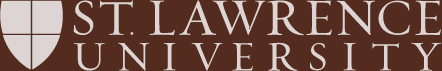 Why DO We Fool                            with the Clocks???
Dr. Aileen O’Donoghue                        St. Lawrence University                Physics Department
Daylight to Standard Time 2024
In Canton we are currently in EDT
EST = Eastern Daylight Time
 2 am on Sunday, Nov. 3 change to EST
EDT = Eastern Standard Time
Standard Time Begins on November 3, 2024
“Fall Back’’
Standard Time
Day lengths in Canton
 Longest = 15h37m23s, Shortest = 8h52m26s 
 Natural sunrise & sunset varies:
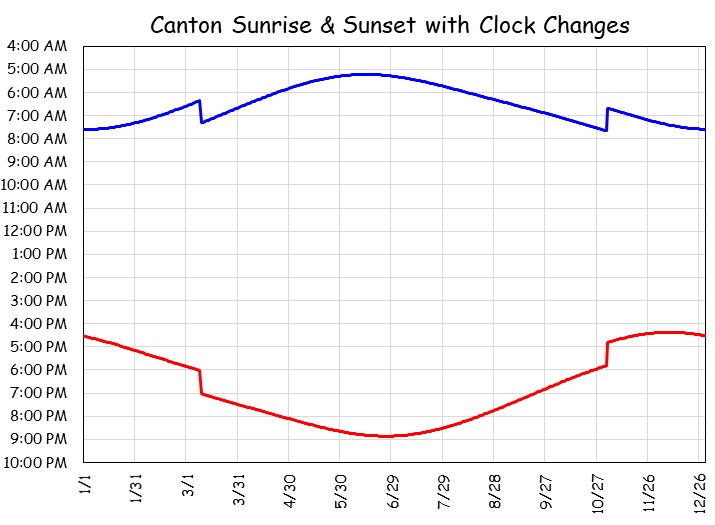 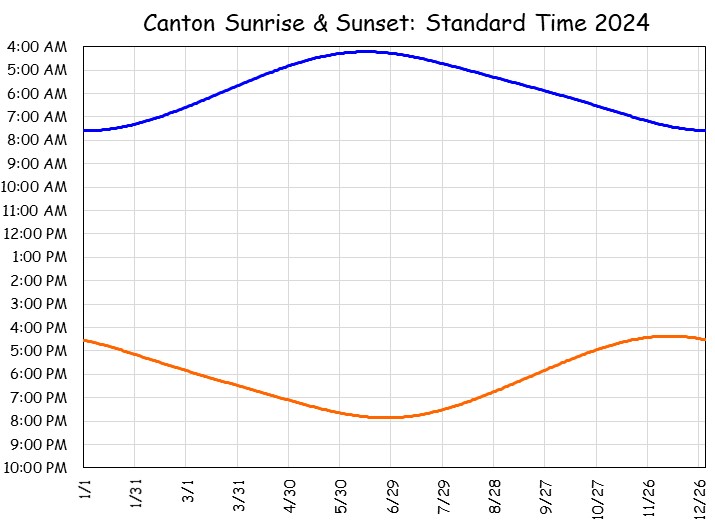 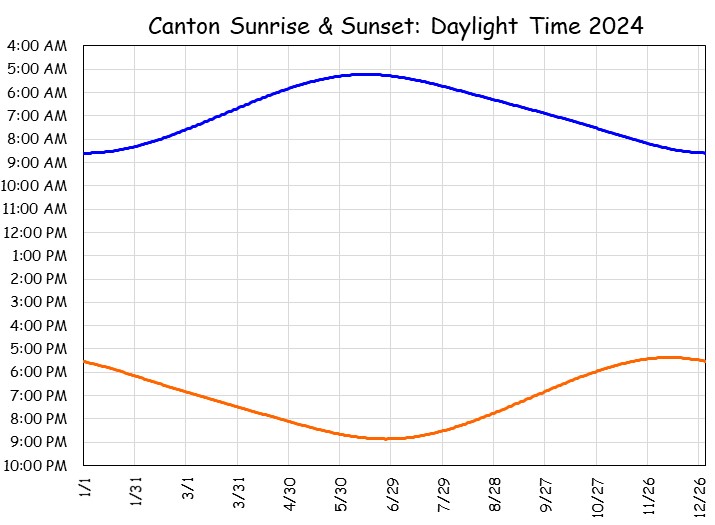 Sunrise from 4:13 am to 7:36 am
Sunrise at 4:13 am?                      Who wants that??
Times of sunrise & sunset in Canton on Eastern Standard Time (EST).
Sunset from 4:22 pm to 7:52 pm
Daylight Saving Time
Shifts an hour of sunlight to evening
 Industrial workday: 8 am – 5 pm
 Shifts daylight from before work to after work
 Was thought to save energy (more light after work)
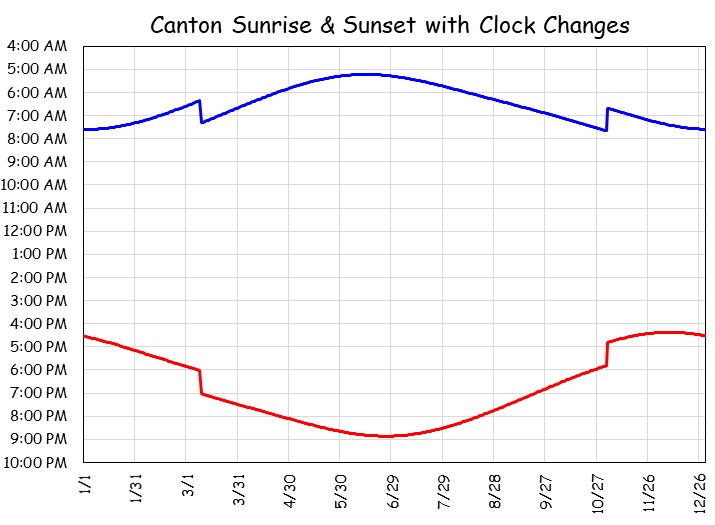 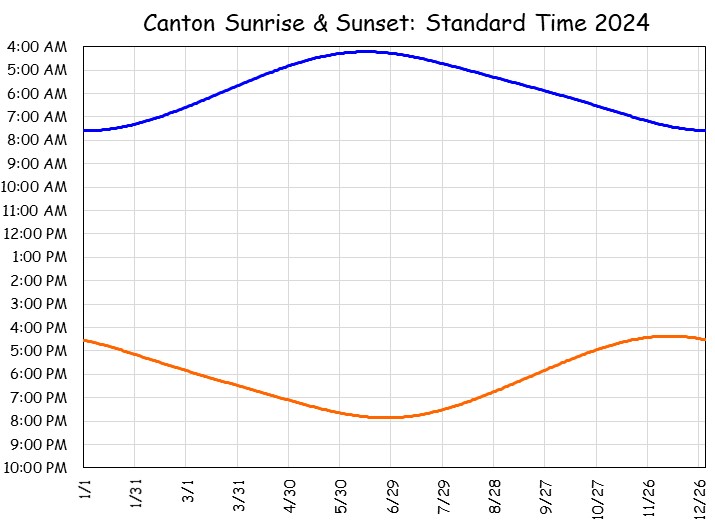 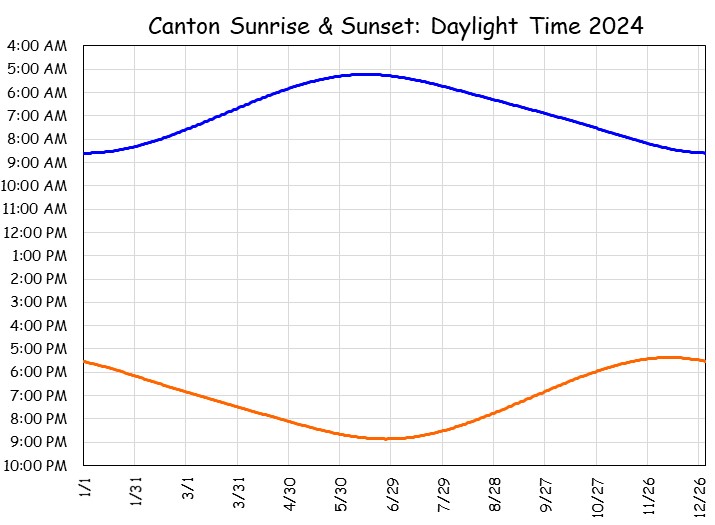 Sunrise from 4:13 am to 8:36 am
Sunrise at 8:36 am?                      Who wants that??
Times of sunrise & sunset in Canton on Eastern Daylight Time (EST).
Sunset from 5:22 pm to 8:52 pm
Why Change?
All-year EST or EDT has problems
 EST: Summer Sun rises at 4:13 am
 EDT: Winter Sunrise at 8:36 am
 Keep sunrise from being really early or late: Switch!!
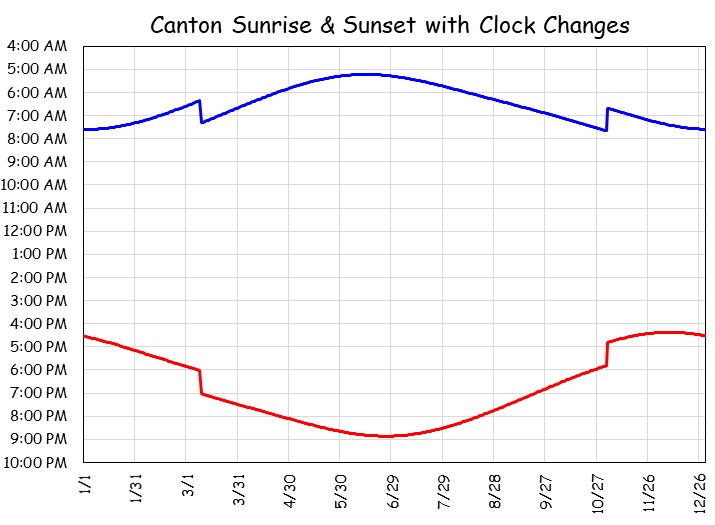 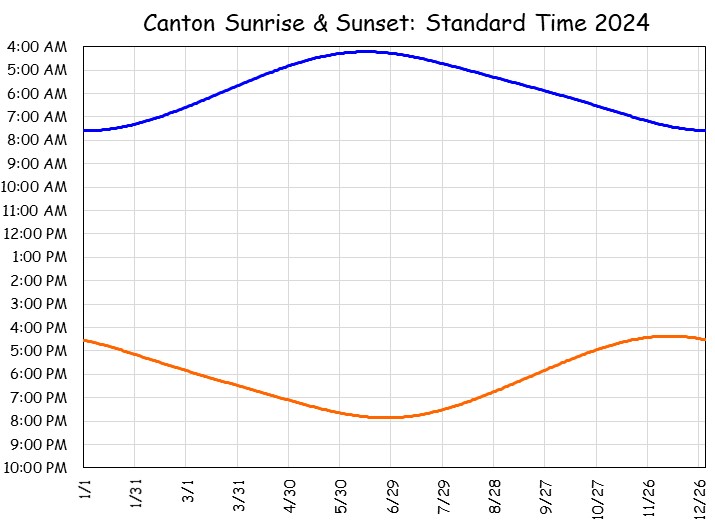 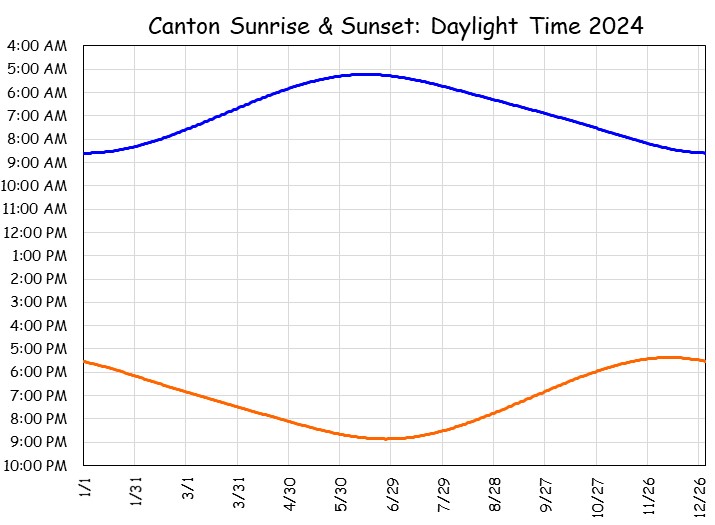 Narrows range of sunrise
Sunrise from  5:13 am to 7:36 am
EST
EDT
EST
Times of sunrise & sunset in Canton for EST and EDT.
Sunset from                 4:22 pm to 8:52 pm
Widens range of sunset
Standard to Daylight Time 2025
2 am on Sunday, 11/3/2024 begin EST
(First Sunday after Halloween)
EST = Eastern Standard Time
 2 am on Sunday, 3/9/2025 begin EDT
EDT = Eastern Daylight Time
Daylight Time Will Begin on March 9, 2025
“Spring Ahead’’